Functions
Lec Md. Jakaria
Dept. of CSE, MIST
Outline
Introduction	
Program Modules in C	
Math Library Functions	
Functions	
Function Definitions	
Function Prototypes	
Header Files	
Calling Functions: Call by Value and Call by Reference	
Storage Classes	
Scope Rules	
Recursion	
Example Using Recursion: The Fibonacci Series	
Recursion vs. Iteration
Introduction
Divide and conquer 
Construct a program from smaller pieces or components
	These smaller pieces are called modules
Each piece more manageable than the original program
Program Modules in C
Functions
Modules in C
Programs combine user-defined functions with library functions
C standard library has a wide variety of functions
Program Modules in C
Function calls
Invoking functions
Provide function name and arguments (data)
Function performs operations or manipulations
Function returns results

Function call analogy:
Boss asks worker to complete task
Worker gets information, does task, returns result
Information hiding: boss does not know details
Math Library Functions
Math library functions 
perform common mathematical calculations
#include <math.h>
Format for calling functions
FunctionName( argument );
If multiple arguments, use comma-separated list
printf( "%.2f", sqrt( 900.0 ) ); 
Calls function sqrt, which returns the square root of its argument
All math functions return data type double
Arguments may be constants, variables, or expressions
Functions
Functions
Modularize a program
All variables declared inside functions are local variables
Known only in function defined
Parameters
Communicate information between functions
Local variables
Functions
Benefits of functions
Divide and conquer
Manageable program development
Software reusability
Use existing functions as building blocks for new programs
Abstraction - hide internal details (library functions)
Avoid code repetition
Function Definitions
Function definition format
return-value-type  function-name( parameter-list ){   declarations and statements} 
Function-name: any valid identifier
Return-value-type: data type of the result (default int)
void – indicates that the function returns nothing
Parameter-list: comma separated list, declares parameters
A type must be listed explicitly for each parameter unless, the parameter is of type int
Function Definitions
Function definition format (continued)
return-value-type  function-name( parameter-list ){   declarations and statements} 
Declarations and statements: function body (block)
Variables can be declared inside blocks (can be nested)
Functions can not be defined inside other functions
Returning control
If nothing returned 
return; 
or, until reaches right brace
If something returned 
return expression;
Function Definitions
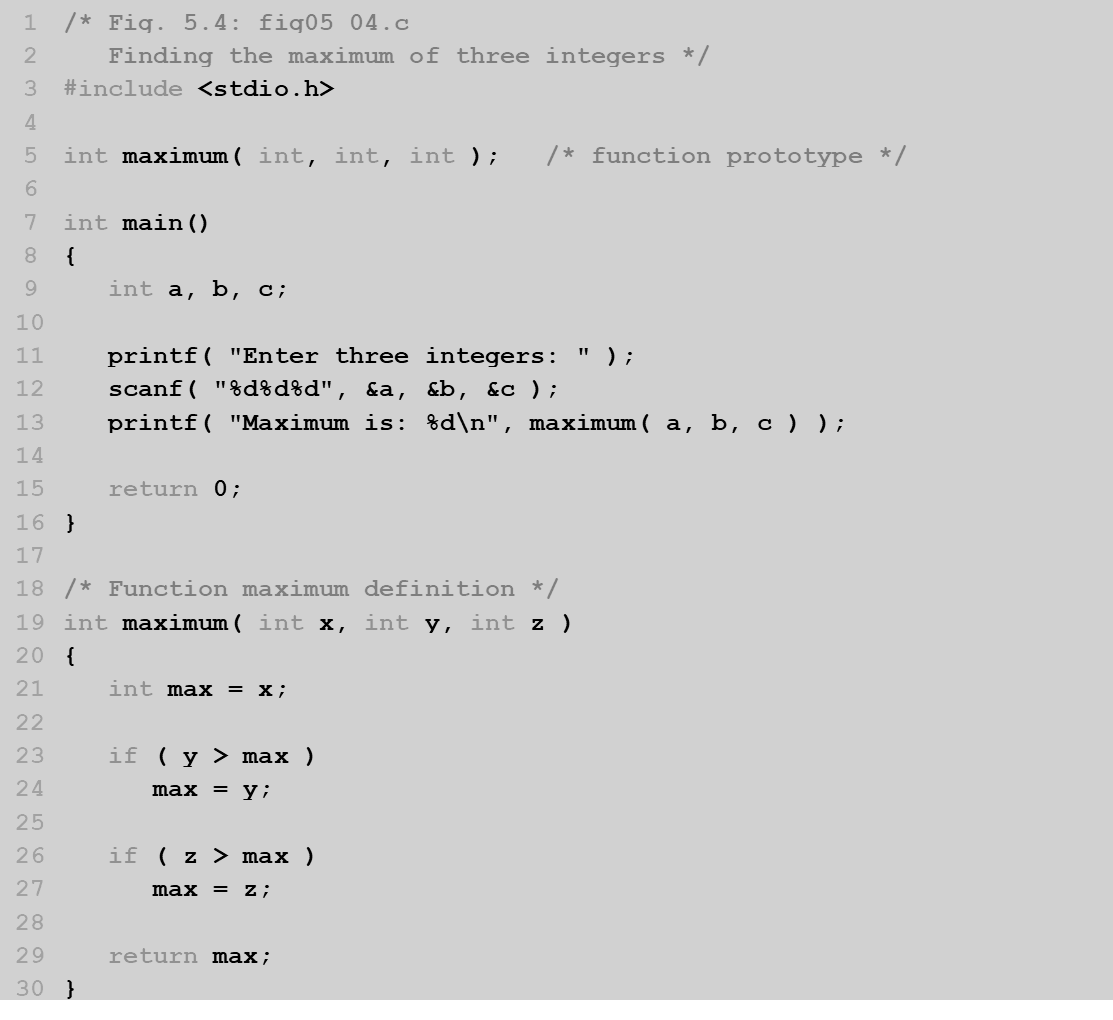 Function Definitions
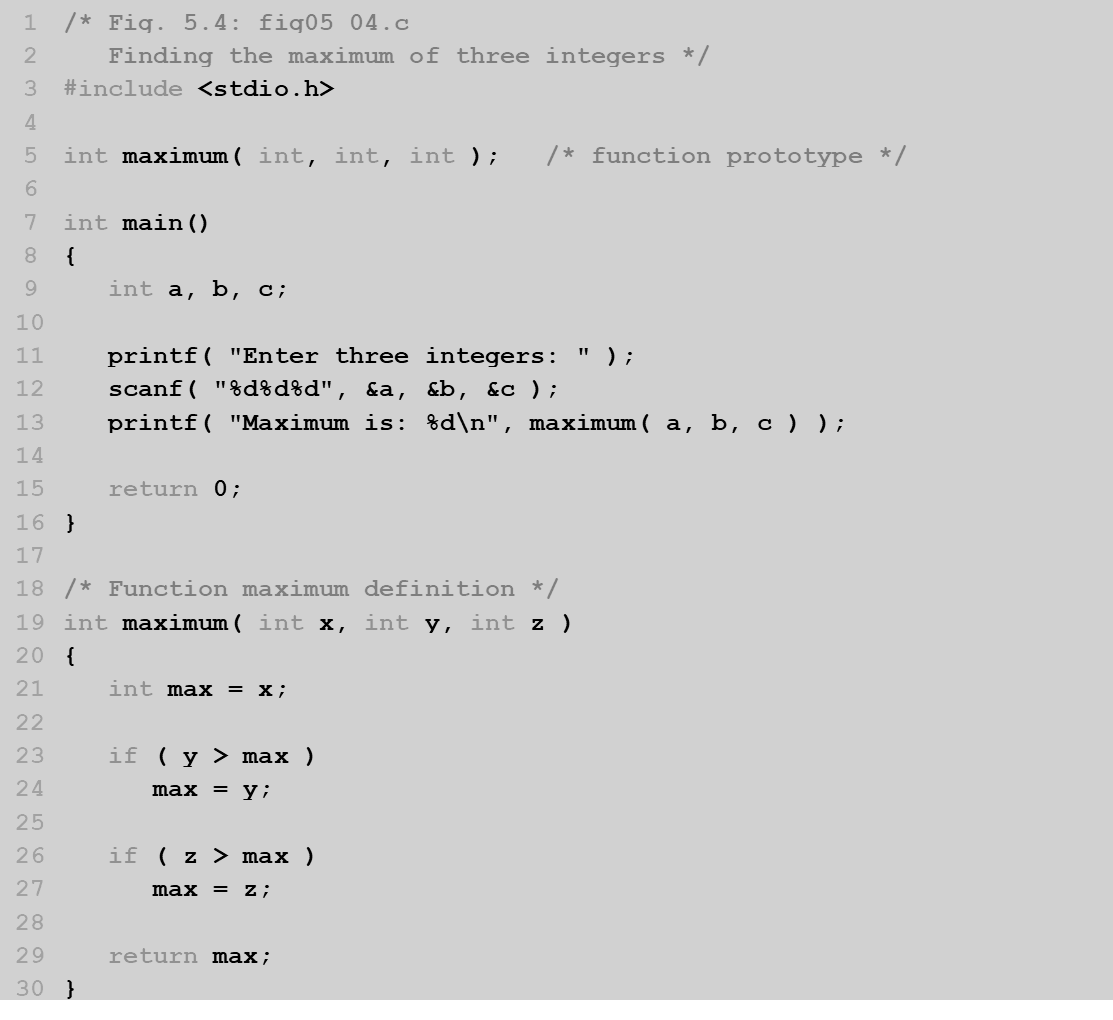 Function Definitions
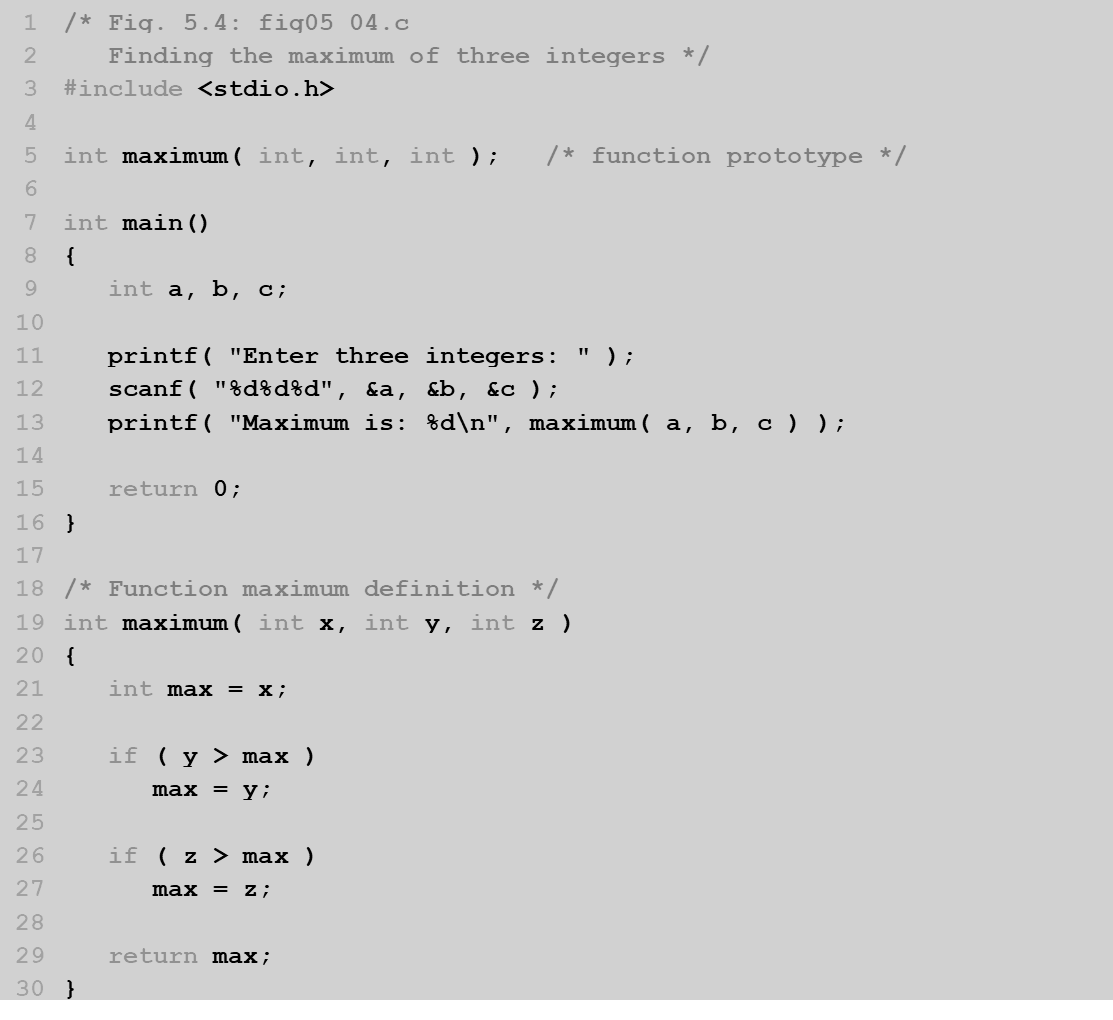 Enter three integers: 22 85 17
Maximum is: 85
Function Prototypes
Function prototype 
Function name
Parameters – what the function takes in
Return type – data type function returns (default int)
Used to validate functions
Prototype only needed if function definition comes after use in program
The function with the prototype
	int maximum( int, int, int );
Takes in 3 ints
Returns an int
Header Files
Header files
Contain function prototypes for library functions
<stdlib.h> , <math.h> , etc
Load with #include <filename>
#include <math.h>
Custom header files
Create file with functions 
Save as filename.h
Load in other files with #include "filename.h"
Reuse functions
Calling Functions: Call by Value and Call by Reference
Call by value
Copy of argument passed to function
Changes in function do not effect original
Use when function does not need to modify argument
Avoids accidental changes
Call by reference 
Passes original argument
Changes in function effect original
Only used with trusted functions
For now, we focus on call by value
Storage Classes
Storage class specifiers
Storage duration – how long an object exists in memory
Scope – where object can be referenced in program
Linkage – specifies the files in which an identifier is known (more in Chapter 14)
Storage Classes
Automatic storage
Object created and destroyed within its block
auto: default for local variables 
auto double x, y;
register: tries to put variable into high-speed registers
Can only be used for automatic variables
register int counter = 1;
Storage Classes
Static storage  
Variables exist for entire program execution
Default value of zero
static: local variables defined in functions.  
Keep value after function ends
Only known in their own function
extern: default for global variables and functions
Known in any function
Scope Rules
File scope 
Identifier defined outside function, known in all functions
Used for global variables, function definitions, function prototypes
Function scope  
Can only be referenced inside a function body
Used only for labels (start:, case: , etc.)
Scope Rules
Block scope  
Identifier declared inside a block  
Block scope begins at declaration, ends at right brace
Used for variables, function parameters (local variables of function)
Outer blocks "hidden" from inner blocks if there is a variable with the same name in the inner block
Function prototype scope 
Used for identifiers in parameter list
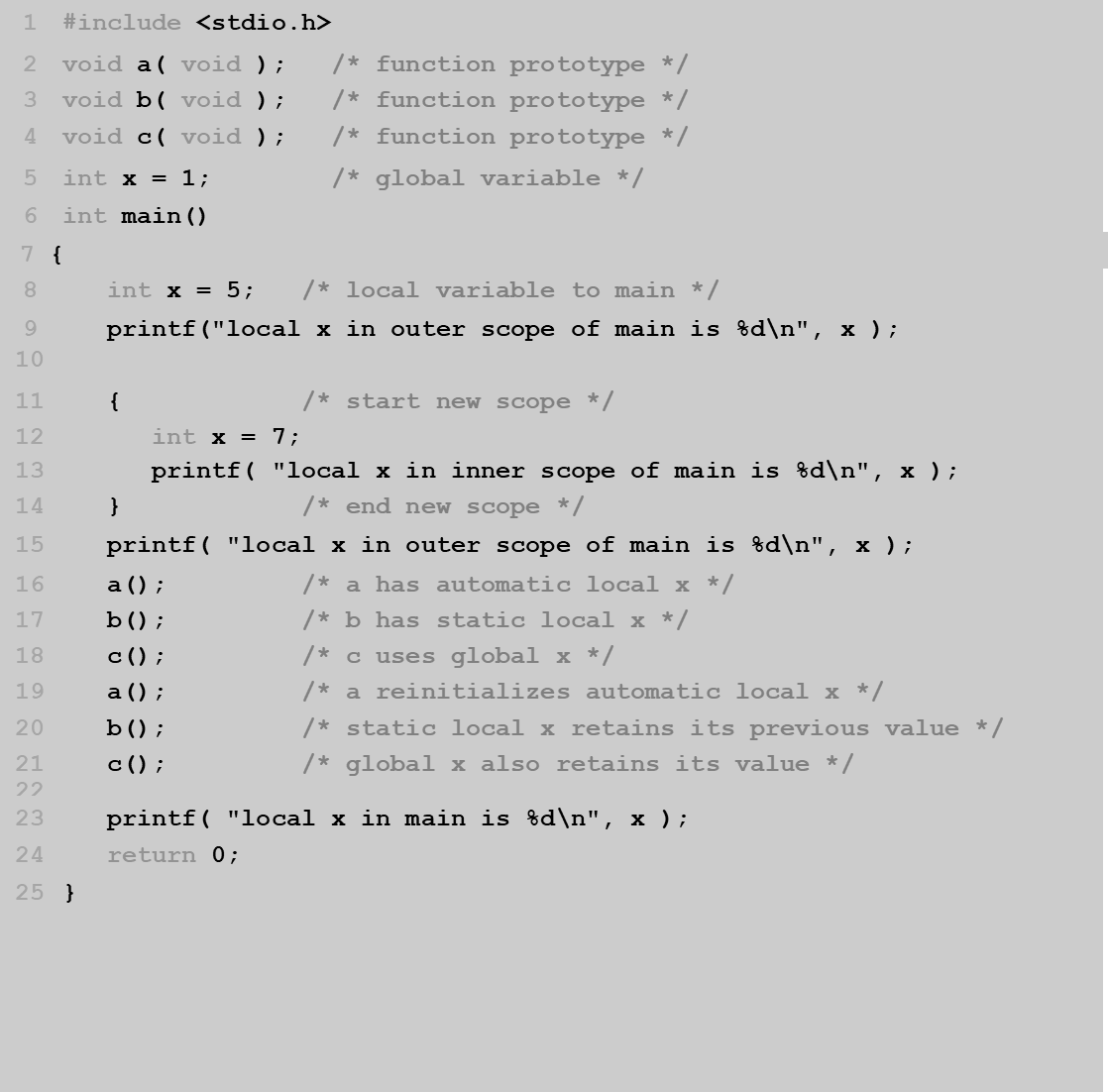 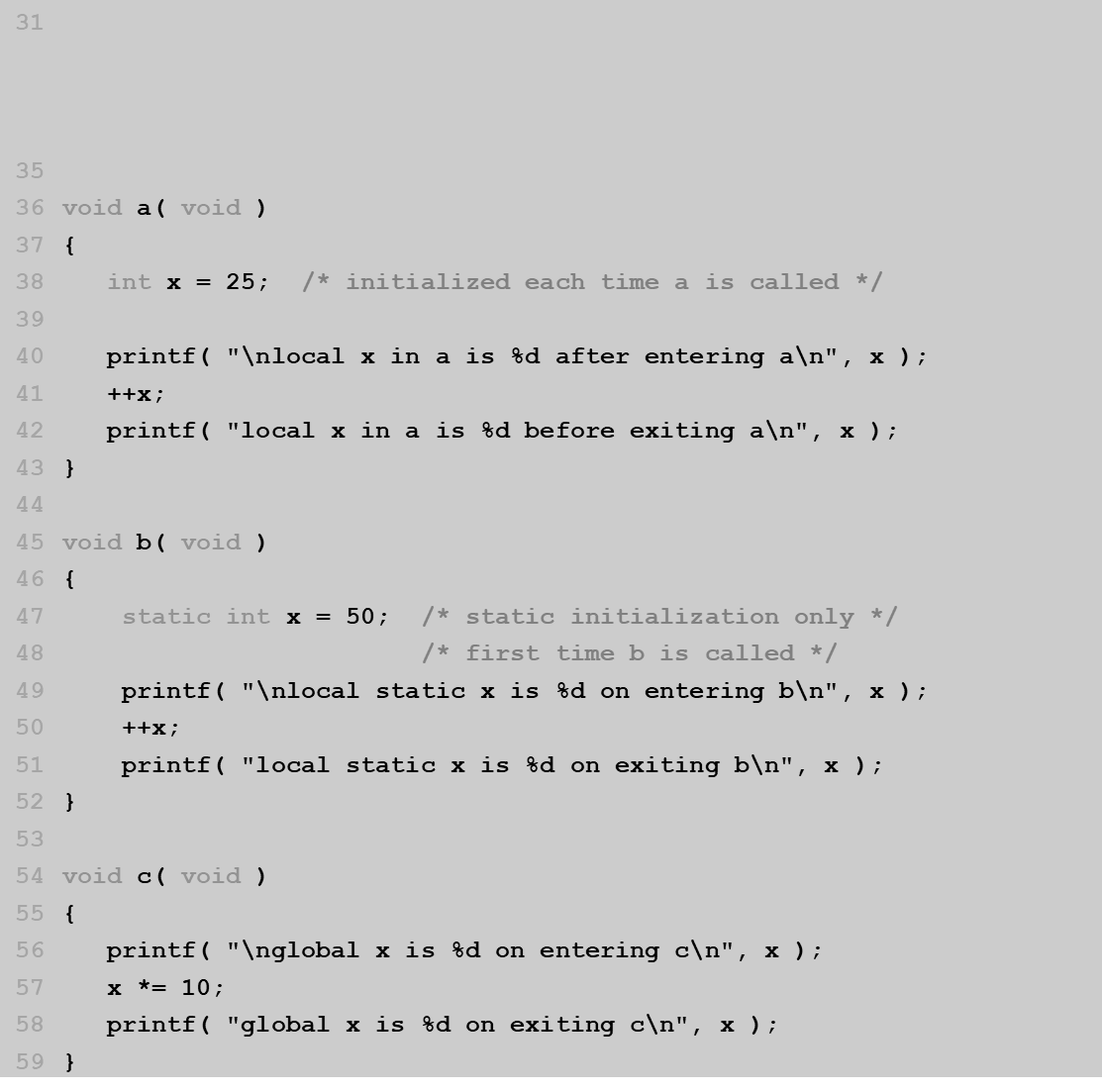 local x in outer scope of main is 5
local x in inner scope of main is 7
local x in outer scope of main is 5
 
local x in a is 25 after entering a
local x in a is 26 before exiting a
 
local static x is 50 on entering b
local static x is 51 on exiting b
 
global x is 1 on entering c
global x is 10 on exiting c
  
local x in a is 25 after entering a
local x in a is 26 before exiting a
 
local static x is 51 on entering b
local static x is 52 on exiting b
 
global x is 10 on entering c
global x is 100 on exiting c
local x in main is 5
Recursion
Recursive functions 
Functions that call themselves
Can only solve a base case
Divide a problem up into
What it can do
What it cannot do
What it cannot do resembles original problem
The function launches a new copy of itself (recursion step) to solve what it cannot do
Eventually base case gets solved
Gets plugged in, works its way up and solves whole problem
Recursion
Example: factorials
5! = 5 * 4 * 3 * 2 * 1
Notice that
5! = 5 * 4!
4! = 4 * 3! ...
Can compute factorials recursively 
Solve base case (1! = 0! = 1) then plug in
2! = 2 * 1! = 2 * 1 = 2;
3! = 3 * 2! = 3 * 2 = 6;
Example Using Recursion: The Fibonacci Series
Fibonacci series: 0, 1, 1, 2, 3, 5, 8...
Each number is the sum of the previous two 
Can be solved recursively:
fib( n ) = fib( n - 1 ) + fib( n – 2 )
Code for the fibaonacci function
long fibonacci( long n )
{
	if (n == 0 || n == 1)  // base case
    return n;
	else
    return fibonacci( n - 1) +     fibonacci( n – 2 );
}
f( 3 )
return
f( 2 )
+
f( 1 )
return
f( 1 )
f( 0 )
return 1
+
return 1
return 0
Example Using Recursion: The Fibonacci Series
Set of recursive calls to function fibonacci
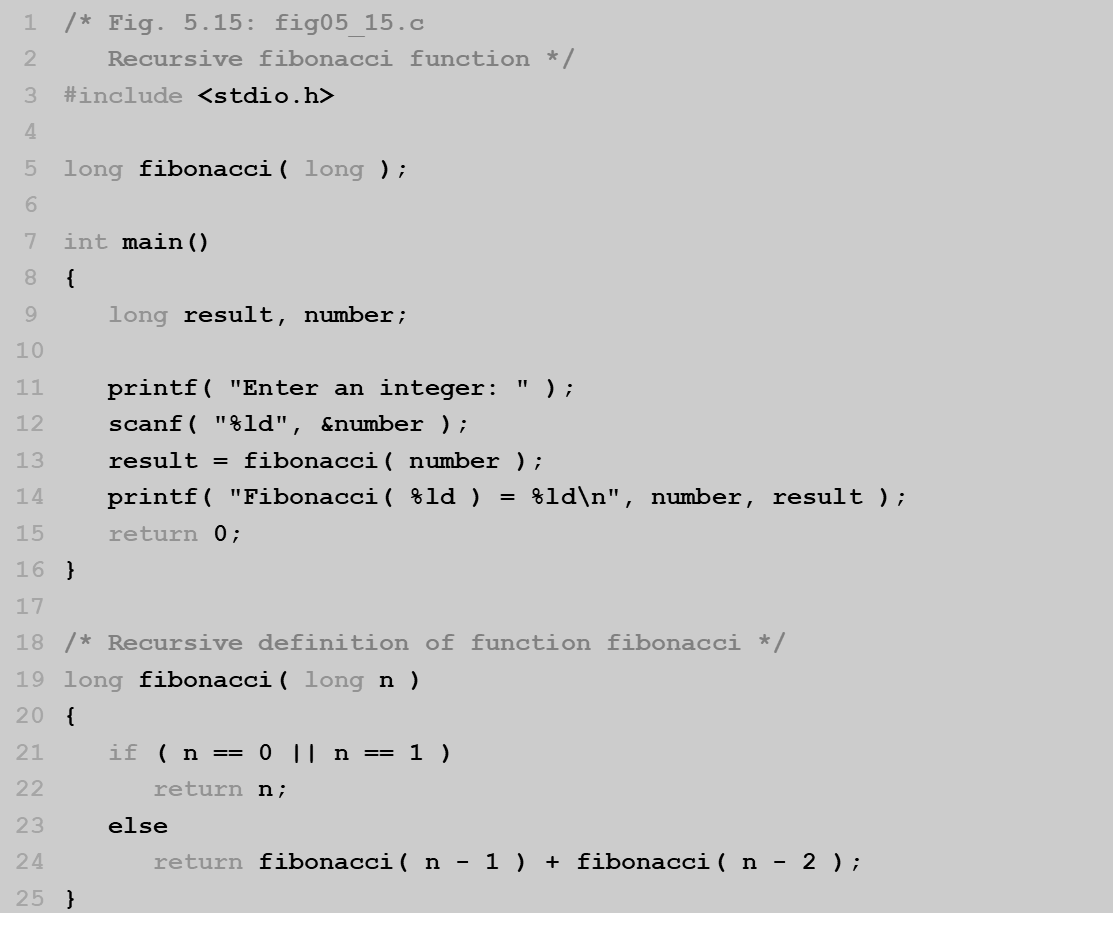 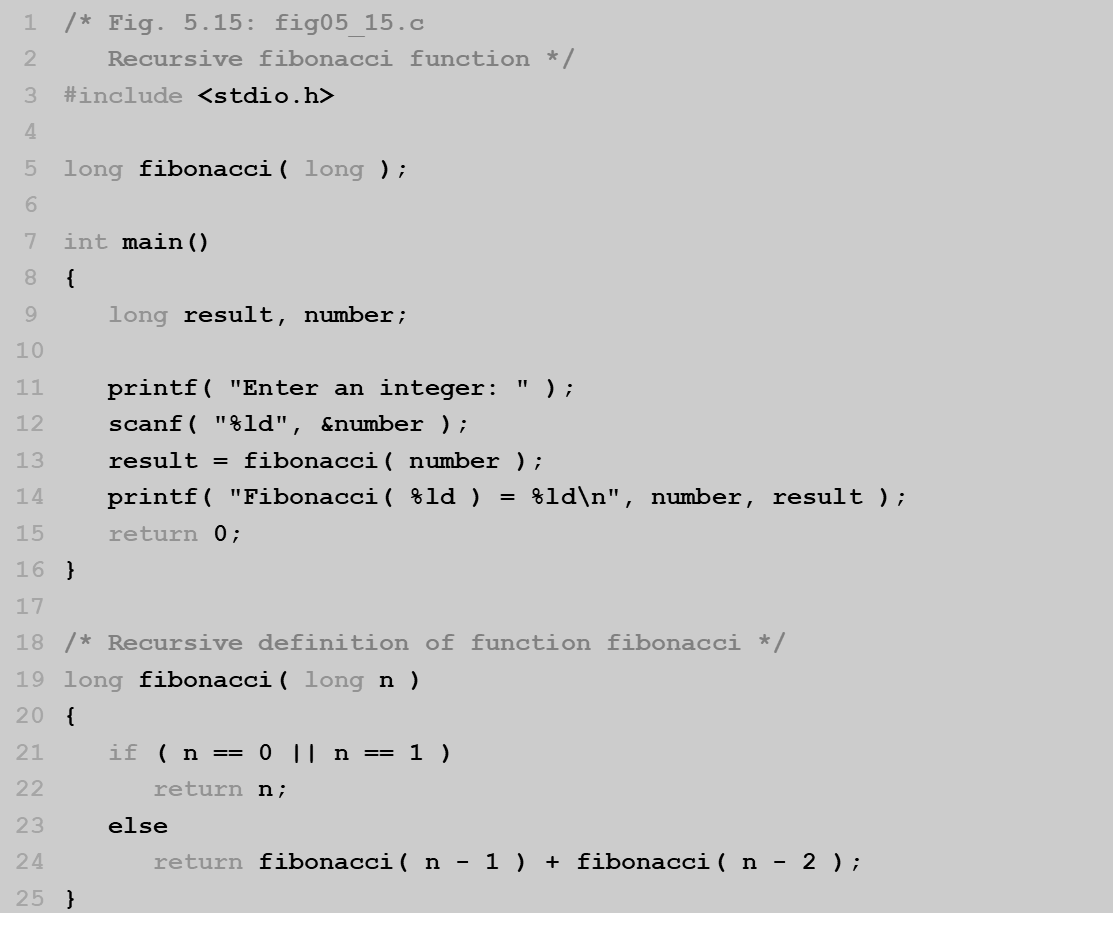 Enter an integer: 0
Fibonacci(0) = 0
 
Enter an integer: 1
Fibonacci(1) = 1
Recursion vs. Iteration
Repetition
Iteration:  explicit loop
Recursion:  repeated function calls
Termination
Iteration: loop condition fails
Recursion: base case recognized
Both can have infinite loops
Balance 
Choice between performance (iteration) and good software engineering (recursion)
Thank You